LOGO
Free  
PPT  Templates
Insert the Subtitle of Your Presentation
Report ：freeppt7.com
XX.XX.20XX
PPT模板 http://www.freeppt7.com/moban/
CONTENTS
1
2
3
4
Add title text
Add title text
Add title text
Add title text
The part one
The part two
The part three
The part four
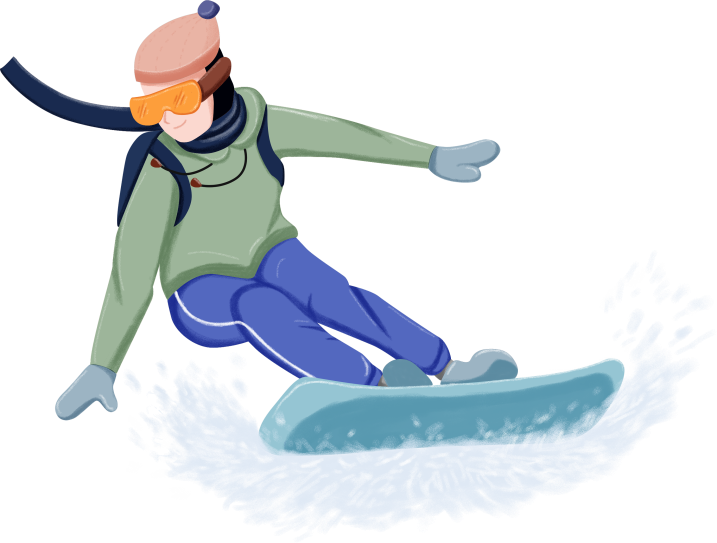 Add title text
Add title text
1
PART ONE
[Speaker Notes: Template from: https://www.freeppt7.com/]
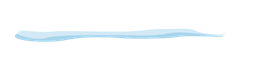 Add title text
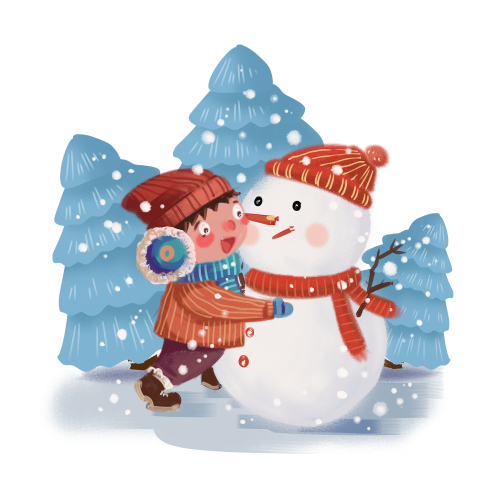 We provide professional-quality free PowerPoint templates to help you with your business presentations - freeppt7.com

We provide professional-quality free PowerPoint templates to help you with your business presentations - freeppt7.com
Add Subtitle
Click here to add content, content to match the title.
Add Subtitle
Click here to add content, content to match the title.
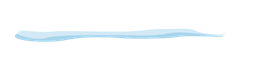 Add title text
HELLO
WINTER
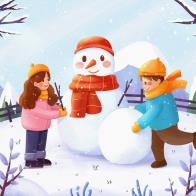 420+
Click here to add content, content to match the title.
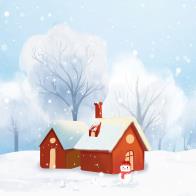 Click here to add content, content to match the title. Click here to add content, content to match the title. Click here to add content, content to match the title.
We provide professional-quality free PowerPoint templates to help you with your business presentations - freeppt7.com
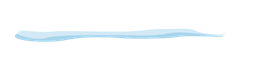 Add title text
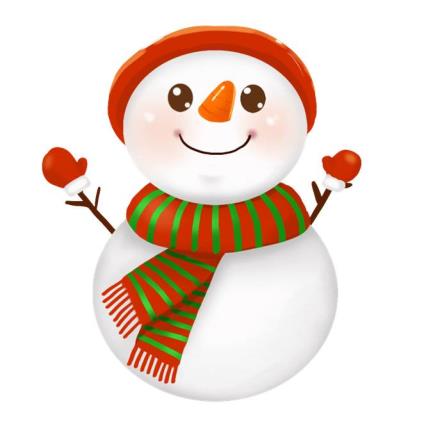 Add Subtitle
Add Subtitle
Click here to add content, content to match the title. Click here to add content, content to match the title. 。
Click here to add content, content to match the title. Click here to add content, content to match the title. 。
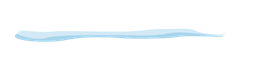 Add title text
Click here to add content, content to match the title. Click here to add content, content to match the title. 。
1
Click here to add content, content to match the title. Click here to add content, content to match the title. 。
2
Click here to add content, content to match the title. Click here to add content, content to match the title. 。
3
Click here to add content, content to match the title. Click here to add content, content to match the title. 。
4
01
02
03
04
05
06
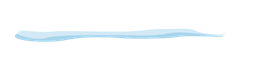 Add title text
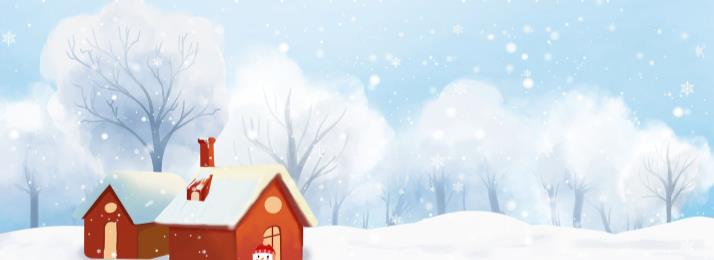 HELLO
WINTER
89%
60%
Click here to add content, content to match the title.
Click here to add content, content to match the title.
Click here to add content, content to match the title. Click here to add content, content to match the title. 。Click here to add content, content to match the title. Click here to add content, content to match the title. Click here to add content, content to match the title. Click here to add content, content to match the title. Click here to add content, content to match the title.
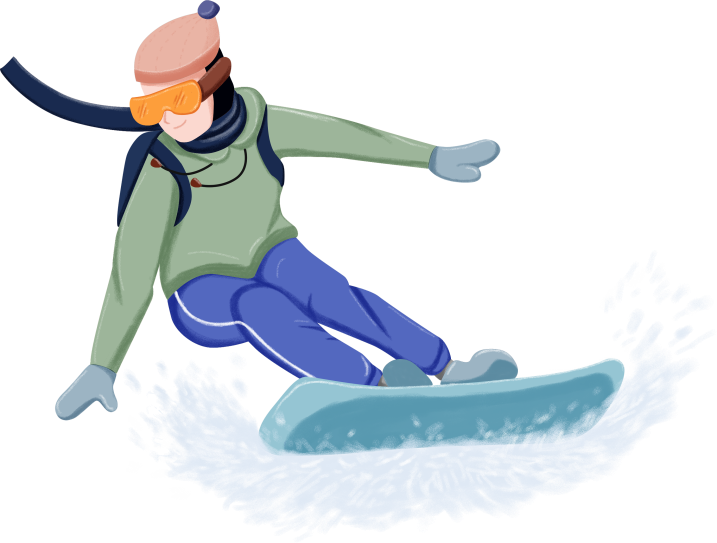 Add title text
Add title text
2
PART TWO
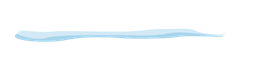 Add title text
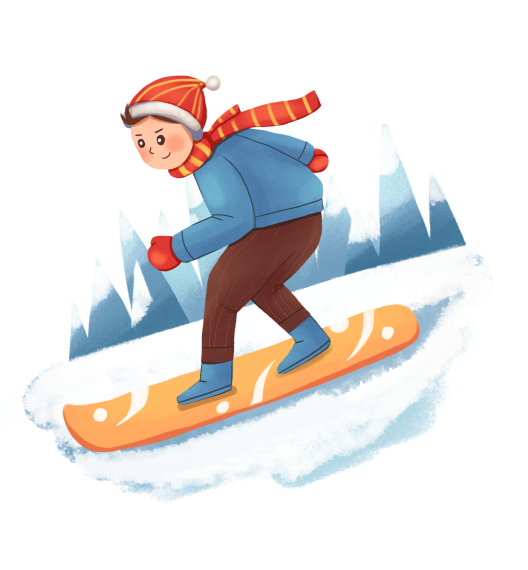 Add Subtitle
We provide professional-quality free PowerPoint templates to help you with your business presentations - freeppt7.com
Add Subtitle
We provide professional-quality free PowerPoint templates to help you with your business presentations - freeppt7.com
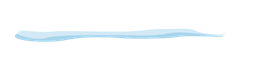 Add title text
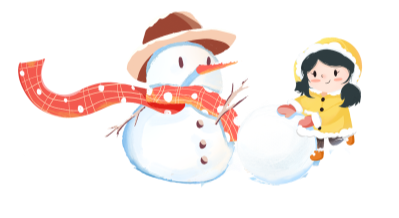 Click here to add content, content to match the title. Click here to add content, content to match the title. 。Click here to add content, content to match the title.
Click here to add content, content to match the title. Click here to add content, content to match the title. 。
420+
Click here to add content, content to match the title.
Click here to add content, content to match the title. Click here to add content, content to match the title. 。
Click here to add content, content to match the title. Click here to add content, content to match the title. 。Click here to add content, content to match the title.
Click here to add content, content to match the title. Click here to add content, content to match the title. 。
Click here to add content, content to match the title. Click here to add content, content to match the title. 。
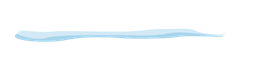 Add title text
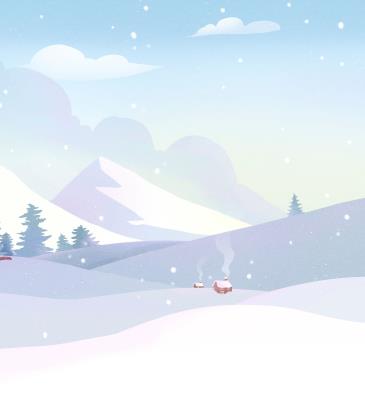 Add Subtitle
Add Subtitle
80%
90%
Click here to add content, content to match the title. Click here to add content, content to match the title.
Click here to add content, content to match the title. Click here to add content, content to match the title.
Add Subtitle
Add Subtitle
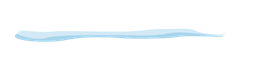 Add title text
75%
Click here to add content, content to match the title. Click here to add content, content to match the title. 。Click here to add content, content to match the title. ，Click here to add content, content to match the title. Click here to add content, content to match the title. 。Click here to add content, content to match the title. ，
Add subtitle text
Click here to add content, content to match the title.
35%
Add subtitle text
45%
Click here to add content, content to match the title.
Add subtitle text
Click here to add content, content to match the title.
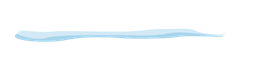 Add title text
Add Subtitle
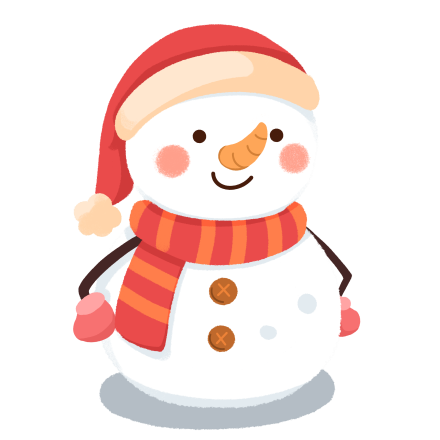 Click here to add content, content to match the title. Click here to add content, content to match the title. 。Click here to add content, content to match the title. Click here to add content, content to match the title.
Add Subtitle
28743.76
Add Subtitle
51443.98
Add Subtitle
36618.46
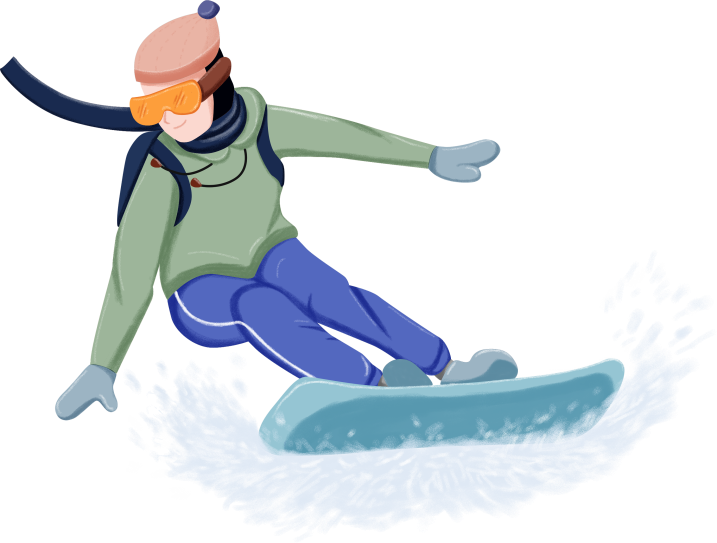 Add title text
Add title text
3
PART THREE
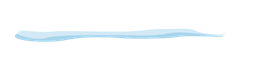 Add title text
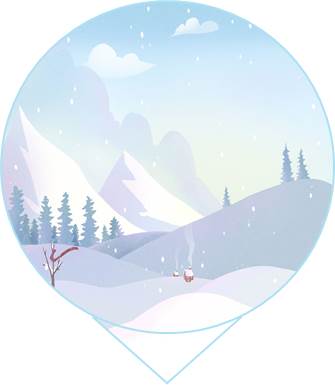 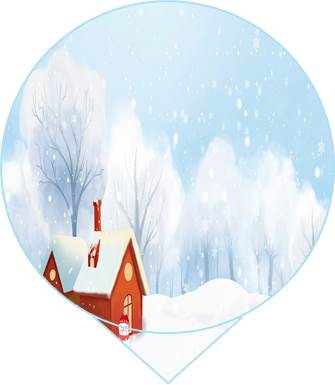 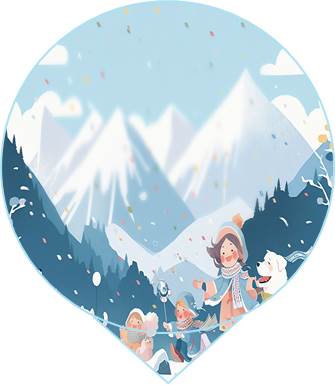 Add Subtitle
Add Subtitle
Add Subtitle
Click here to add content, content to match the title. Click here to add content, content to match the title. 。
Click here to add content, content to match the title. Click here to add content, content to match the title. 。
Click here to add content, content to match the title. Click here to add content, content to match the title. 。
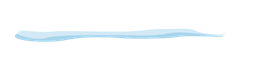 Add title text
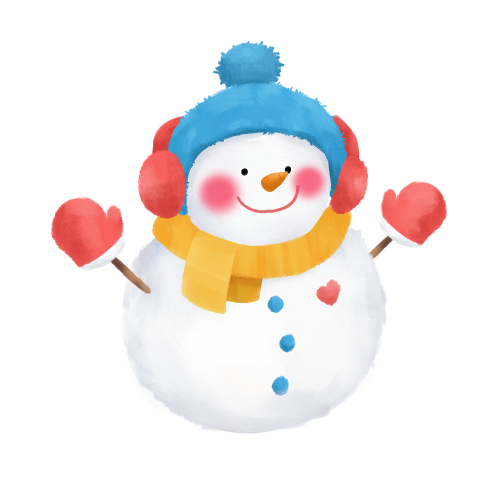 Add Subtitle
Add Subtitle
Click here to add content, content to match the title. Click here to add content, content to match the title.
Click here to add content, content to match the title. Click here to add content, content to match the title.
Add Subtitle
Add Subtitle
Click here to add content, content to match the title. Click here to add content, content to match the title.
Click here to add content, content to match the title. Click here to add content, content to match the title.
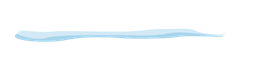 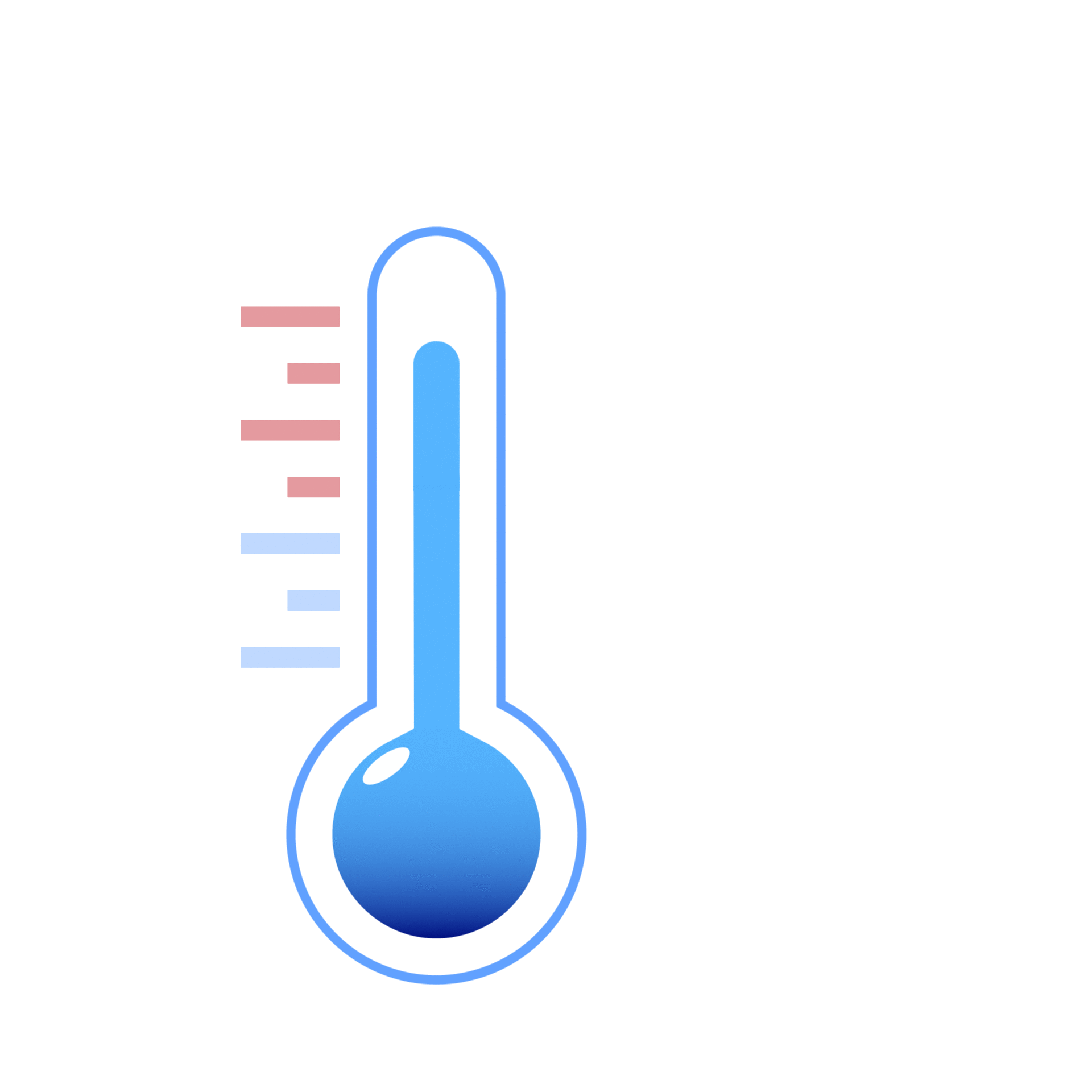 Add title text
Add Subtitle
Add Subtitle
Add Subtitle
Add Subtitle
Click here to add content, content to match the title.
Click here to add content, content to match the title.
Click here to add content, content to match the title.
Click here to add content, content to match the title.
01
02
03
04
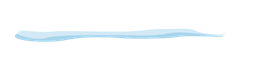 Add title text
Add Subtitle
Add Subtitle
Click here to add content, content to match the title. Click here to add content, content to match the title. 。
Click here to add content, content to match the title. Click here to add content, content to match the title. 。
20%
80%
Add Subtitle
Add Subtitle
Click here to add content, content to match the title. Click here to add content, content to match the title. 。
Click here to add content, content to match the title. Click here to add content, content to match the title. 。
60%
40%
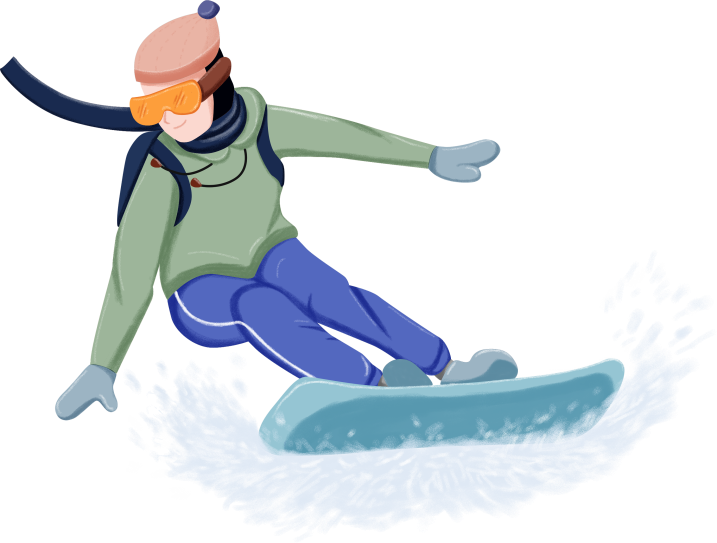 Add title text
Add title text
4
PART FOUR
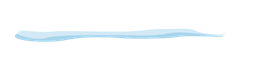 Add title text
Add Subtitle
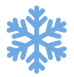 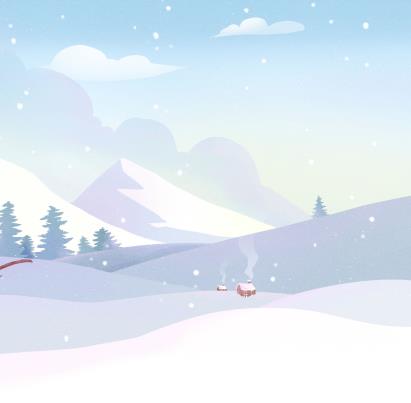 Click here to add content, content to match the title. Click here to add content, content to match the title. 。
Add Subtitle
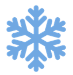 Click here to add content, content to match the title. Click here to add content, content to match the title. 。
Add Subtitle
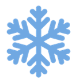 Click here to add content, content to match the title. Click here to add content, content to match the title. 。
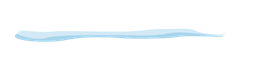 Add title text
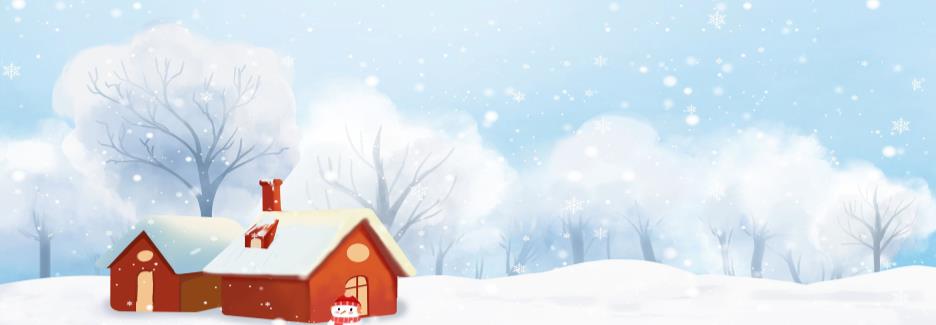 1
2
3
Add Subtitle
Add Subtitle
Add Subtitle
Click here to add content, content to match the title.
Click here to add content, content to match the title.
Click here to add content, content to match the title.
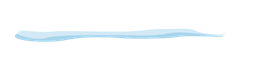 Add title text
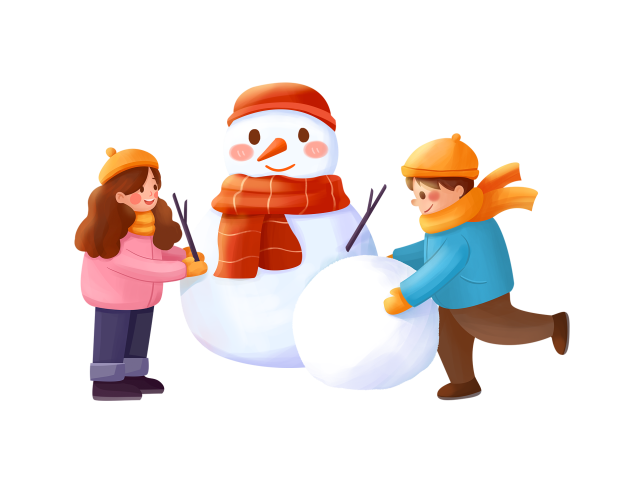 1
2
Add Subtitle
Click here to add content, content to match the title. Click here to add content, content to match the title. 。
Add Subtitle
Click here to add content, content to match the title. Click here to add content, content to match the title. 。
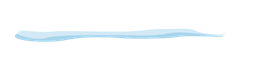 Add title text
Add Subtitle
Add Subtitle
Add Subtitle
LOGO
THANK  YOU
THANK  YOU
Report ：freeppt7.com
XX.XX.20XX
We respect your valuable time with freeppt7!
If you have any questions, please reach us
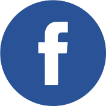 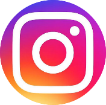 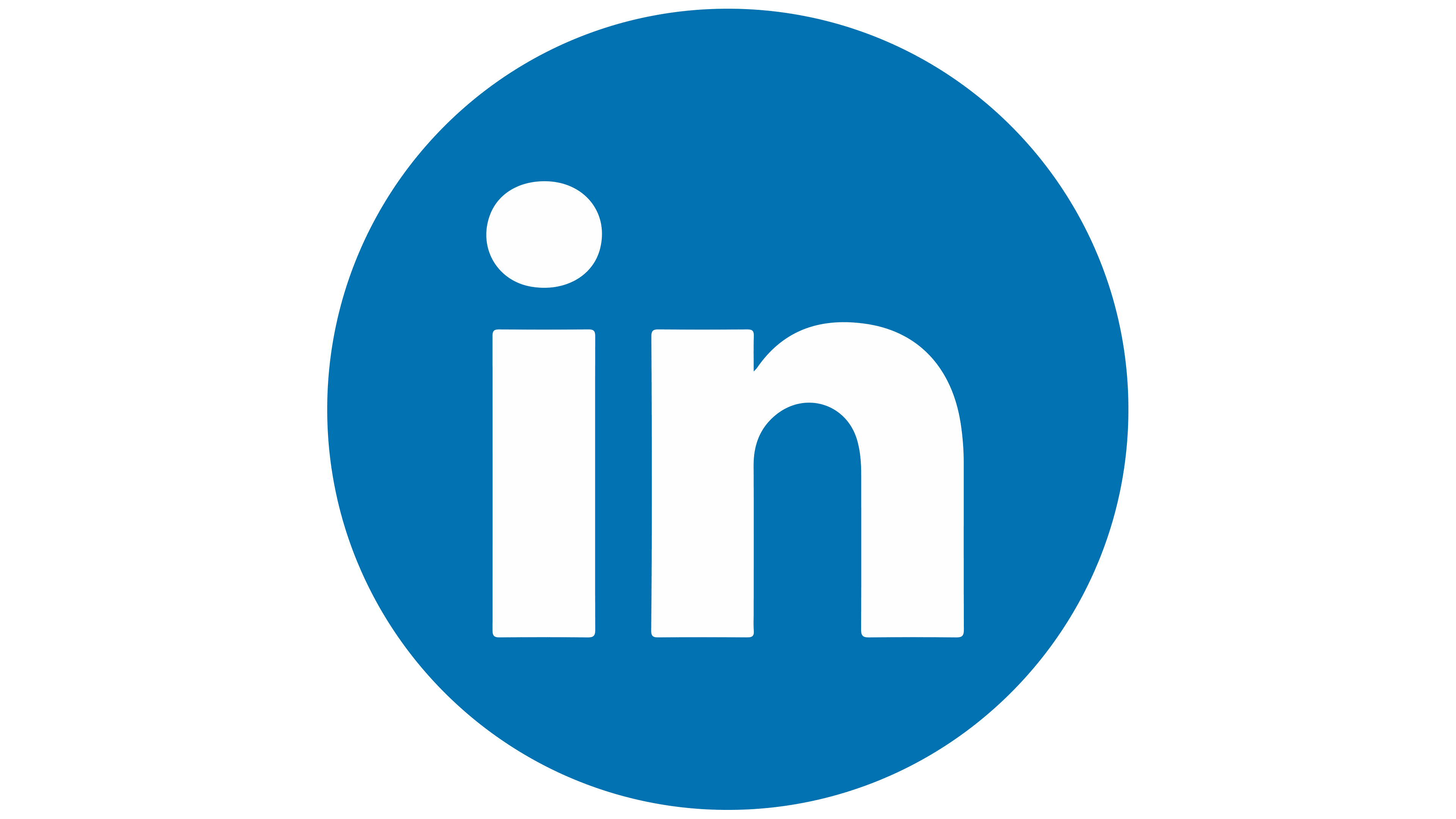 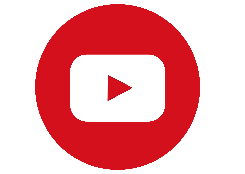 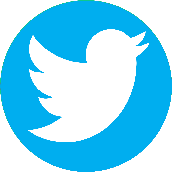 Do you have a design request, please visit our redesign page.
CREDIT: Freeppt7.com created this PowerPoint template.
Let this slide be kept for attribution.
www.freeppt7.com